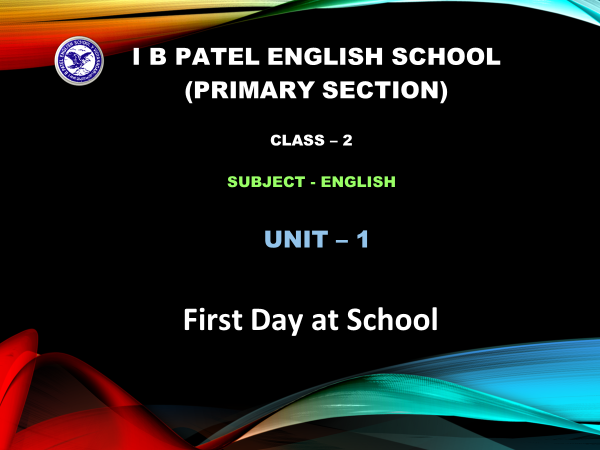 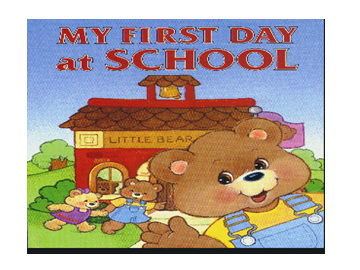 First Day of School
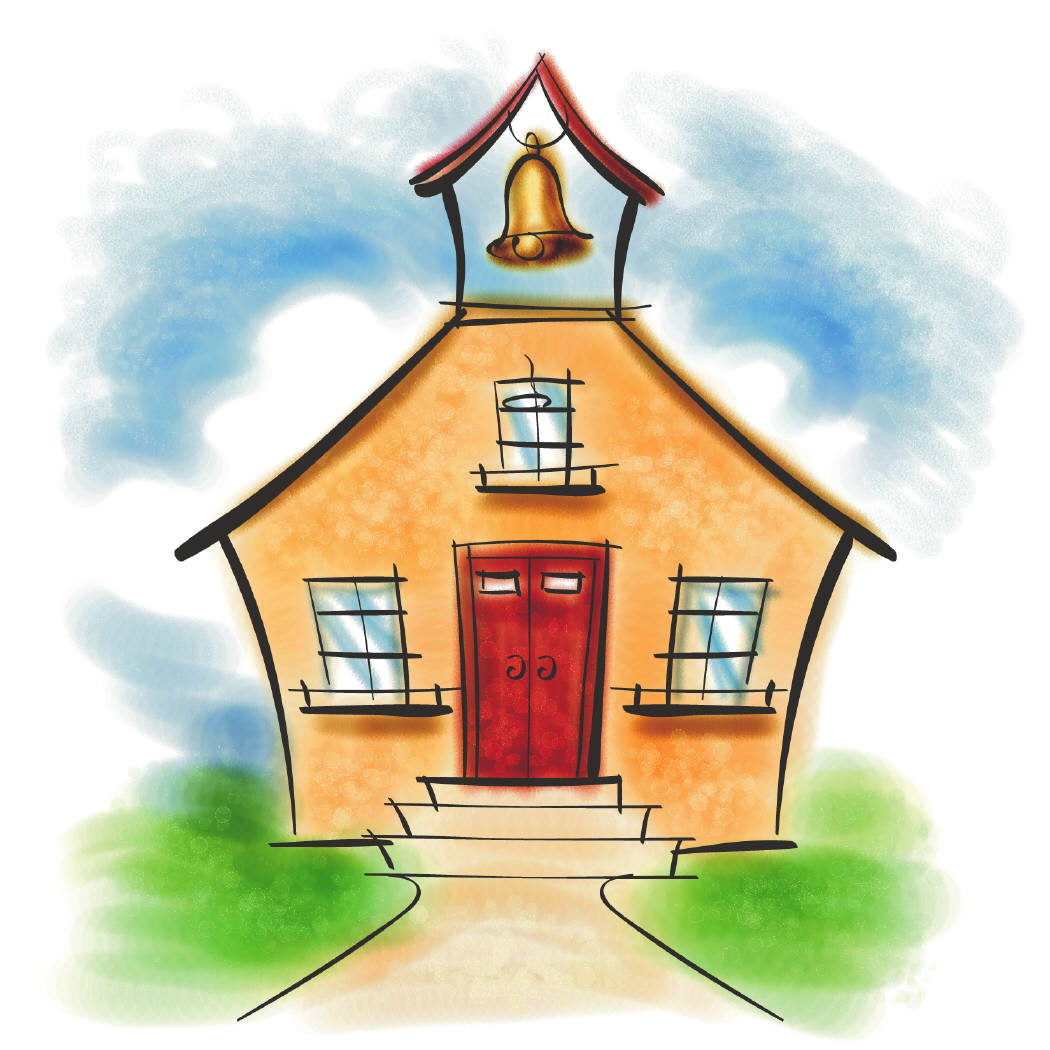 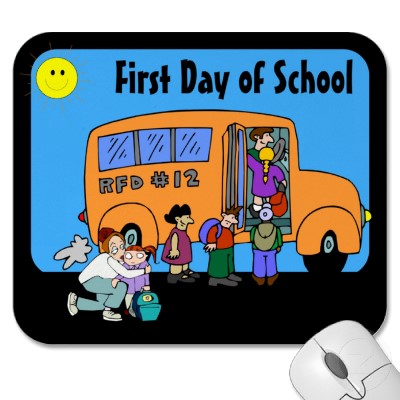 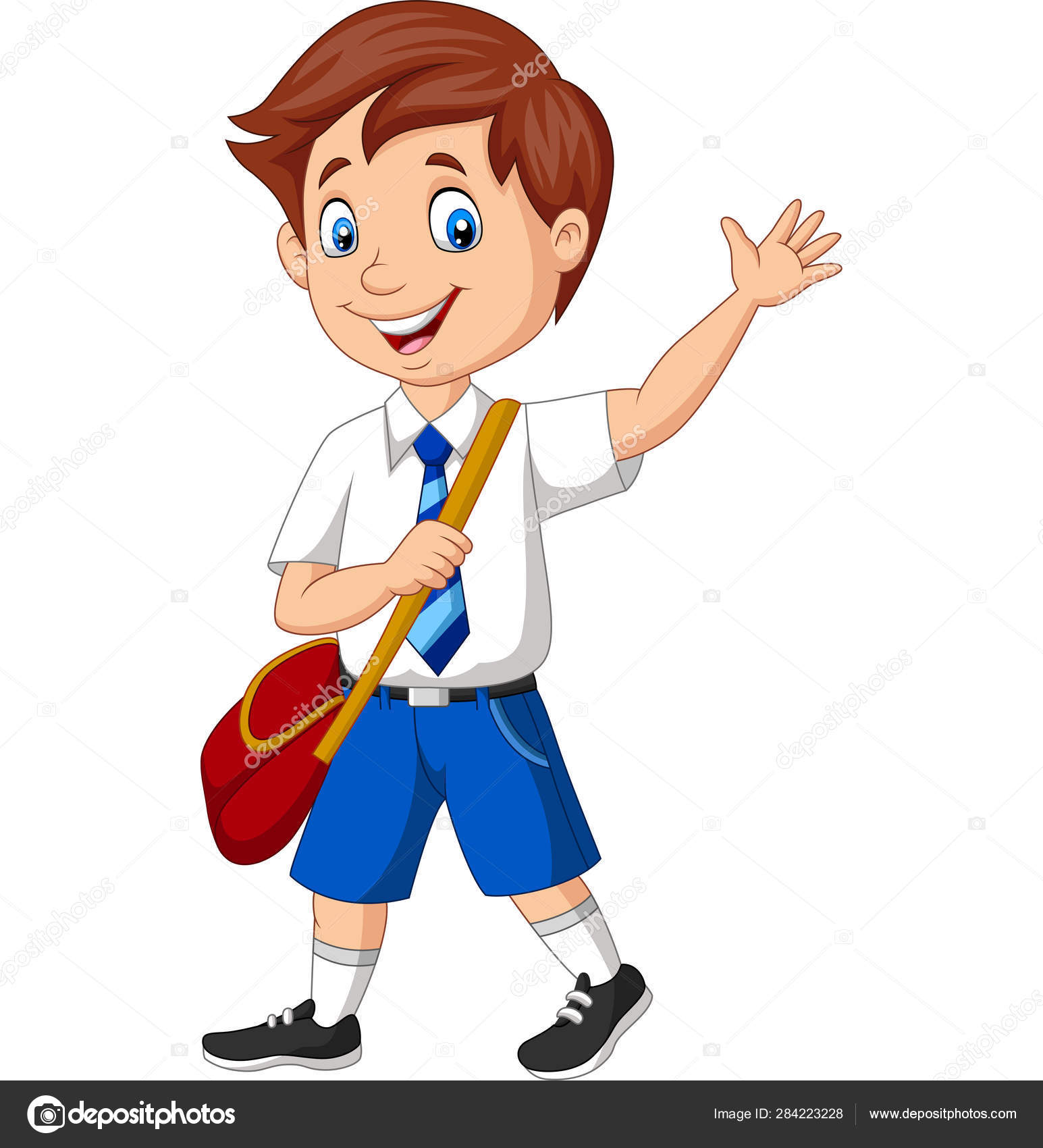 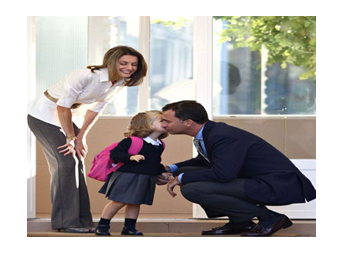 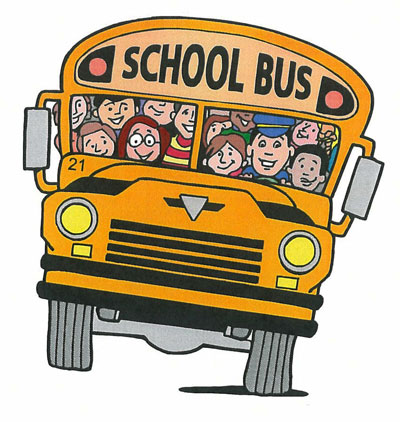 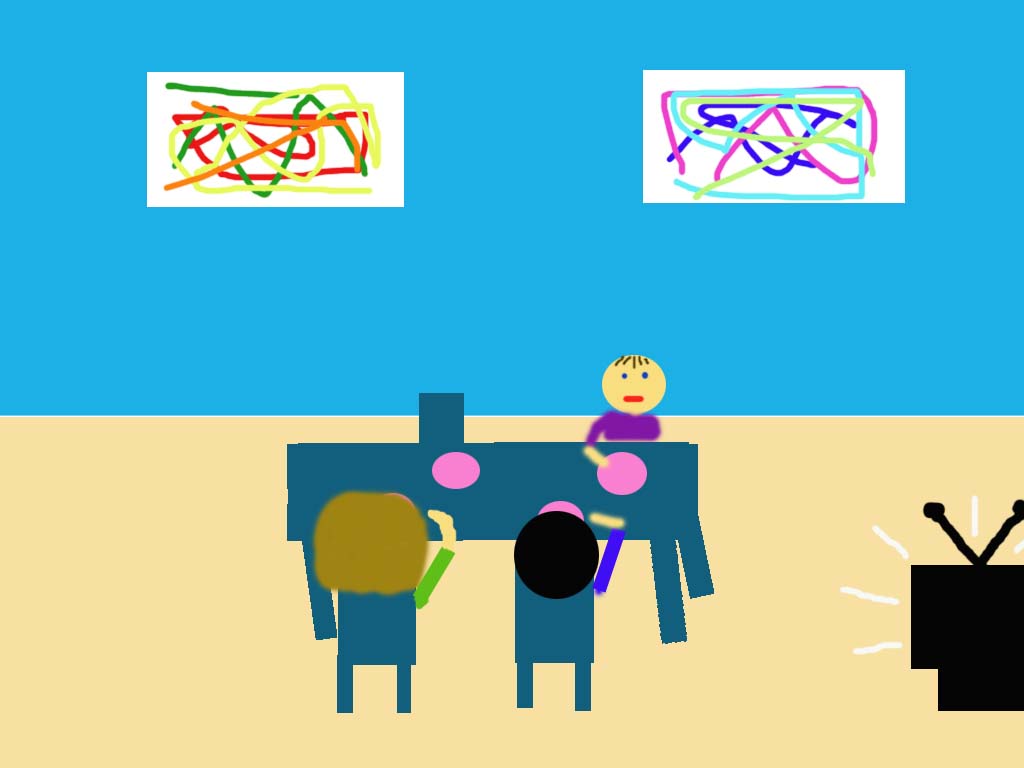 Allison, are you excited for your first day of school?
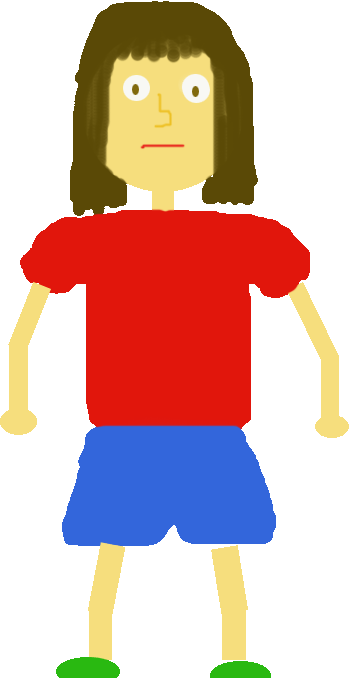 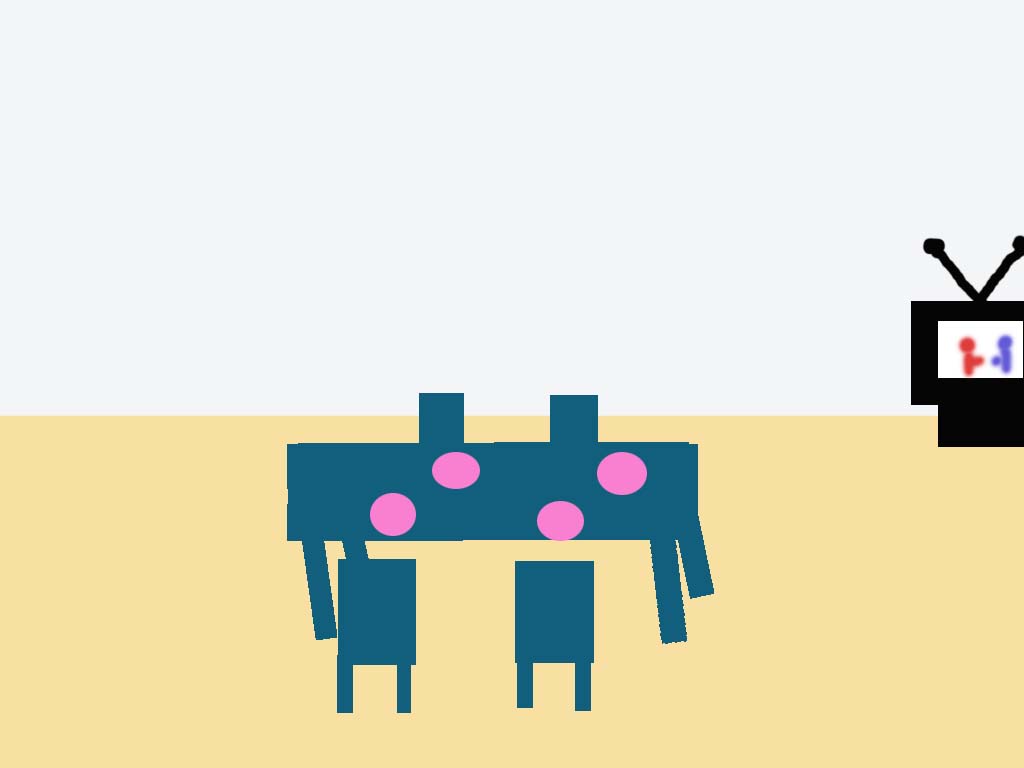 Allison, are you going to answer your mother?
Jon turn down the T.V.
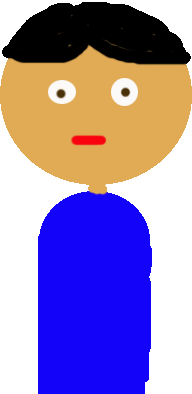 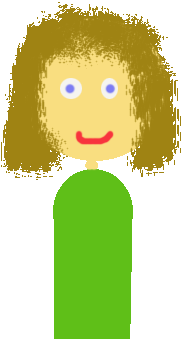 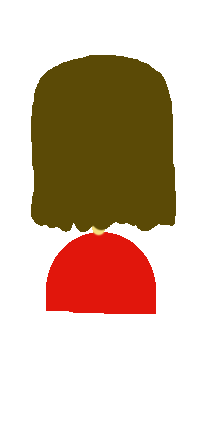 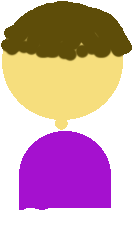 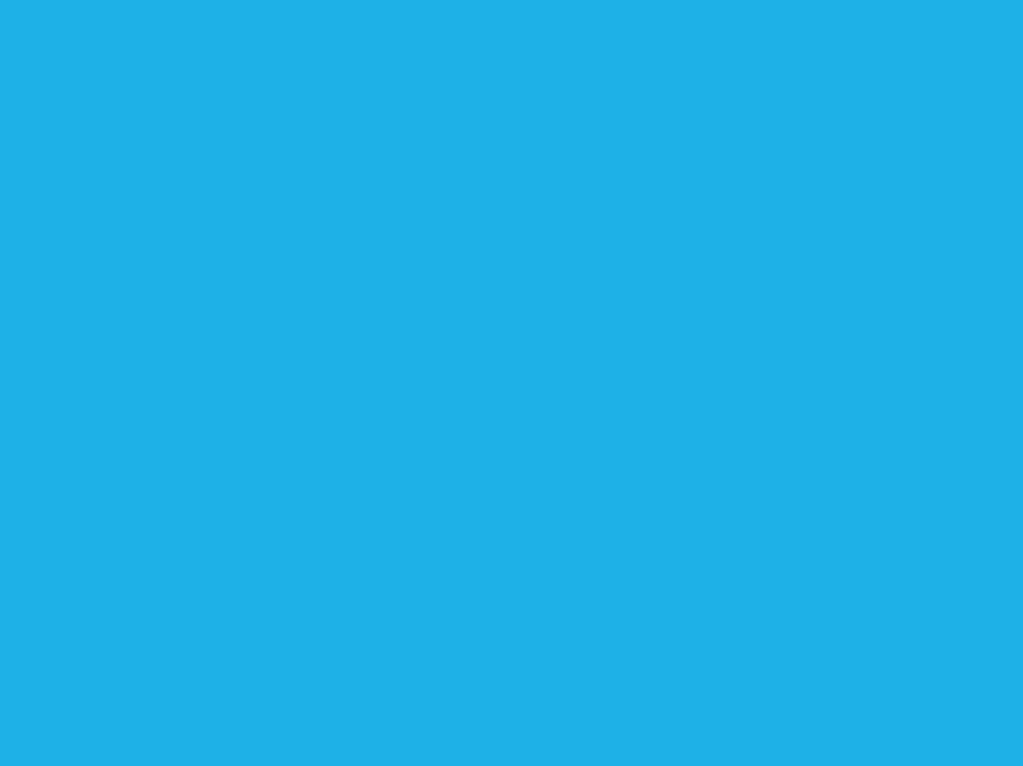 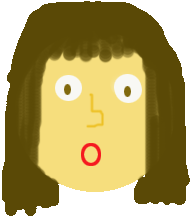 Oh, sorry!  I didn’t know you were talking to me.  What did you say?
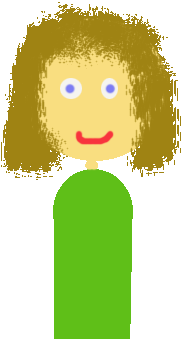 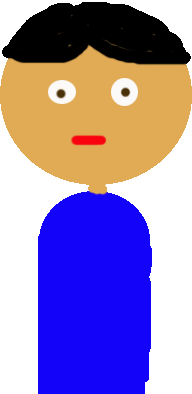 Are you feeling alright Allison?  You haven’t touched your breakfast.
You guys are going to be late for school.  Go get ready!
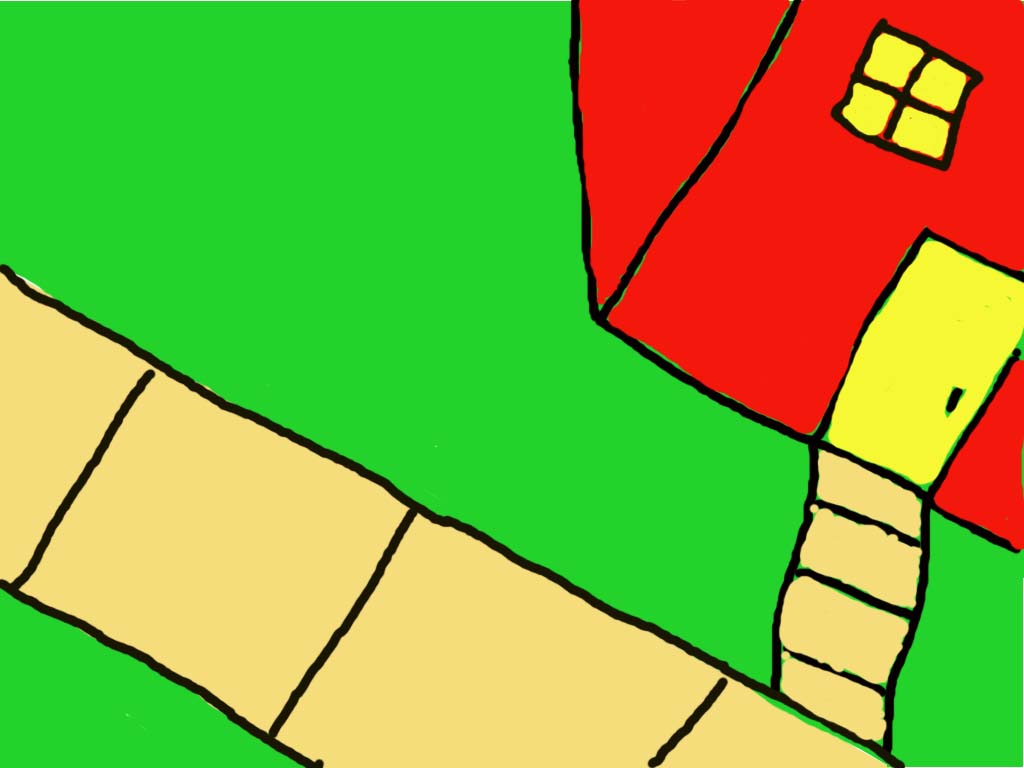 No body is going to like me.  I am going to have no friends.
Come on Allison, hurry up!
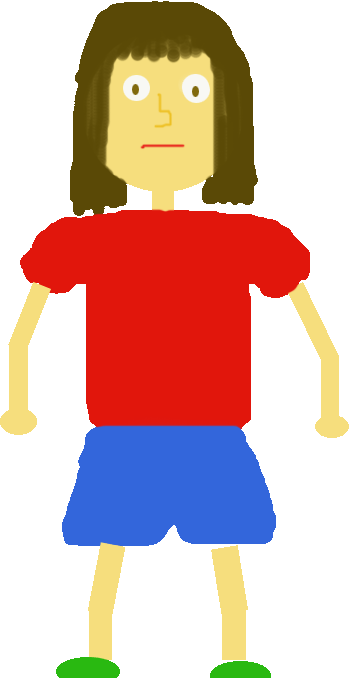 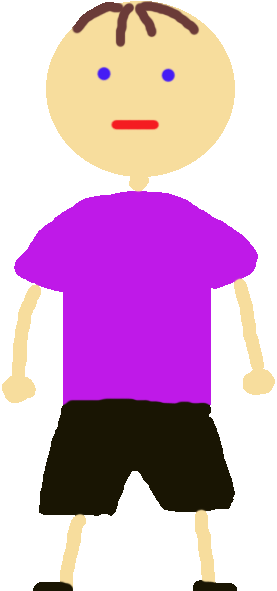 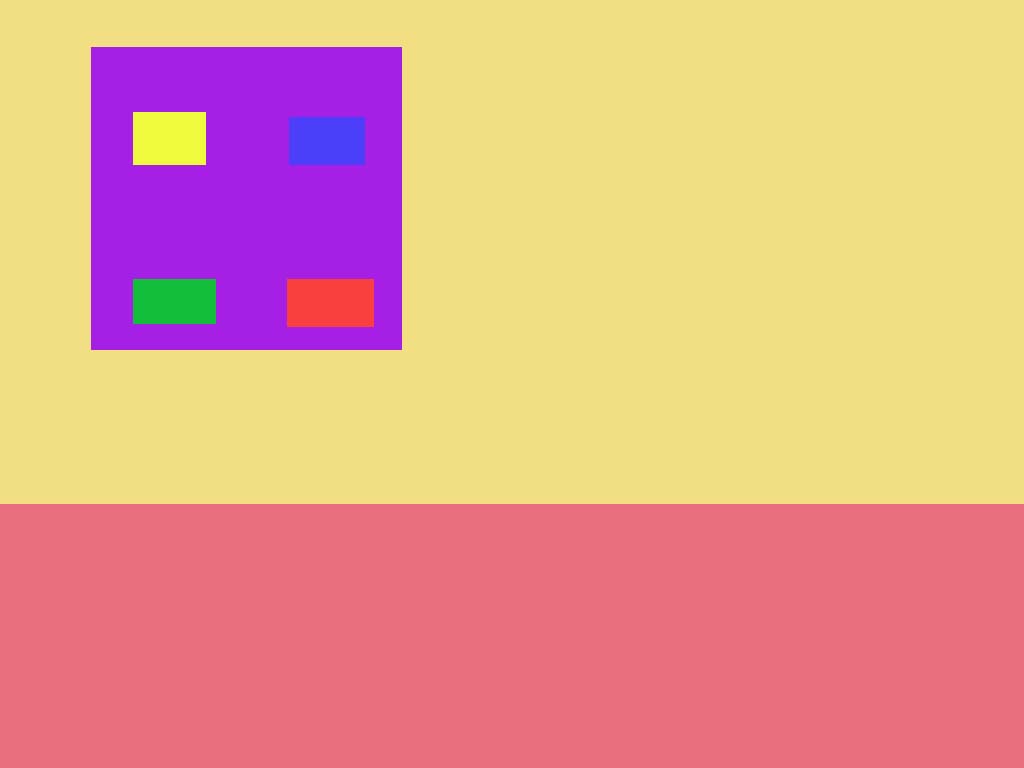 Hi!  My name is Mrs. Smith!  I will be your teacher this year.  What is your name?
Blocks
Sand
House
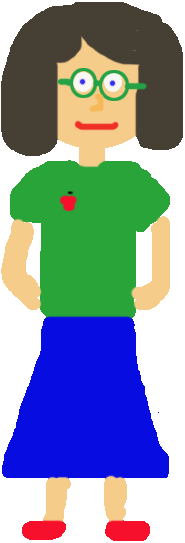 My name is Allison.
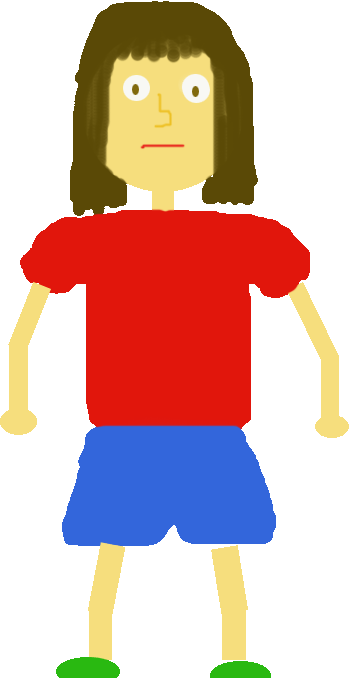 Well we are about to start class.  Why don’t you go take your seat.
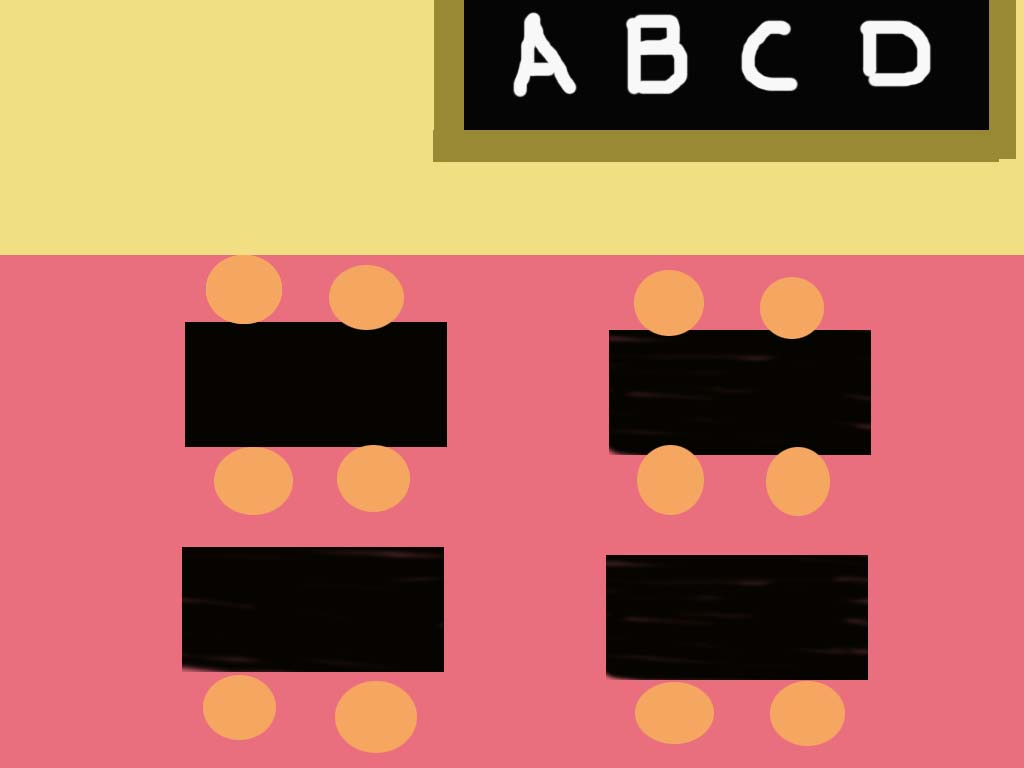 Welcome students!  I hope you are all excited to start kindergarten.
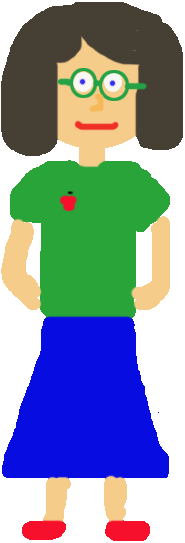 Now I want you to see what color you are and look on the poster to see what activity you should go to first.
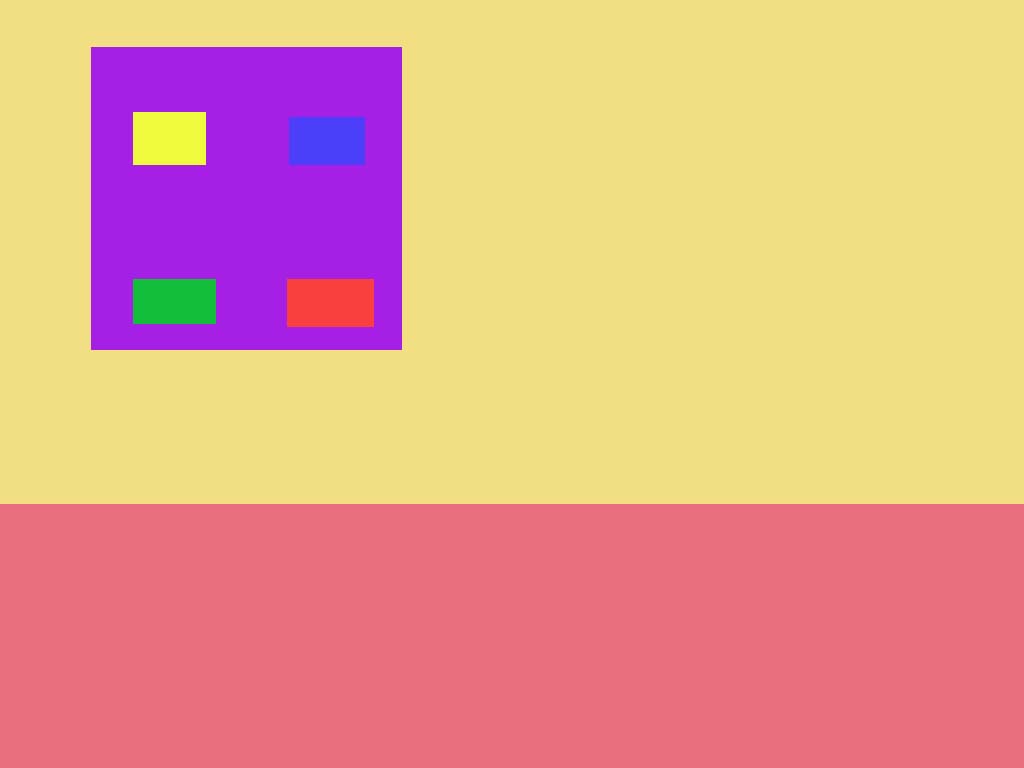 Blocks
Sand
I am yellow.  I guess I am suppose to go to the blocks.
Computer
House
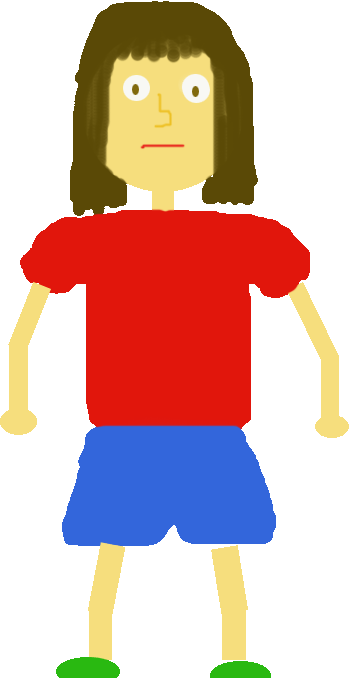 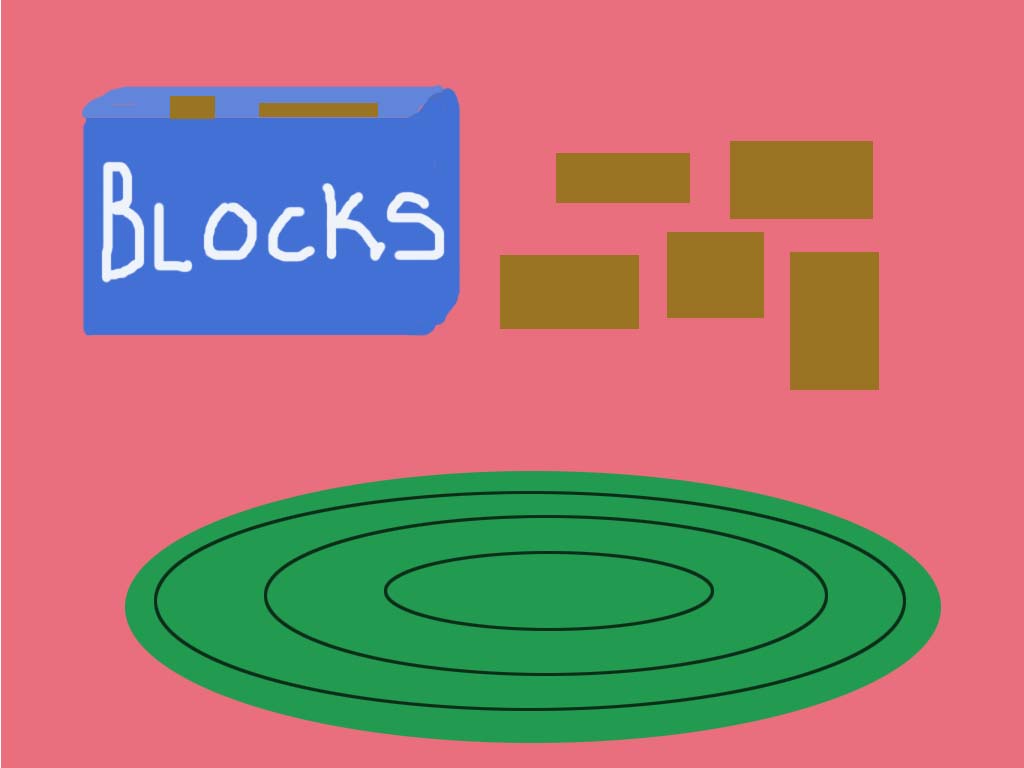 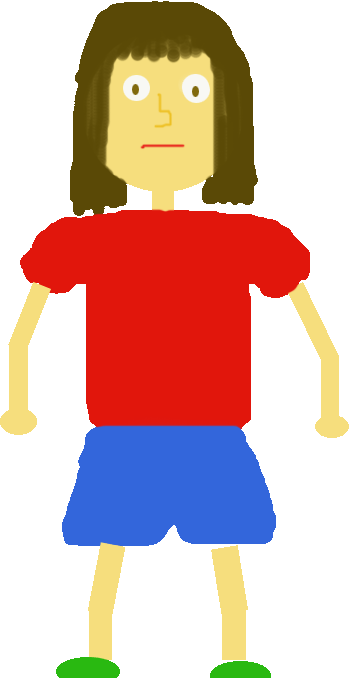 Hi!  Can I play with you?  My name is Scott.
Sure.  I am Allison.
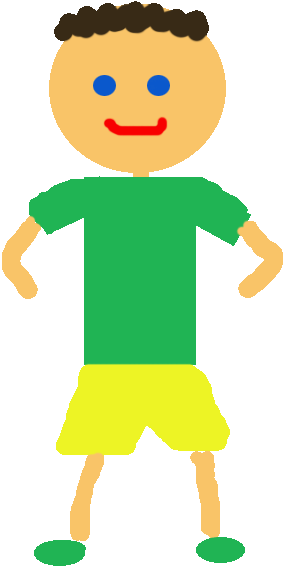 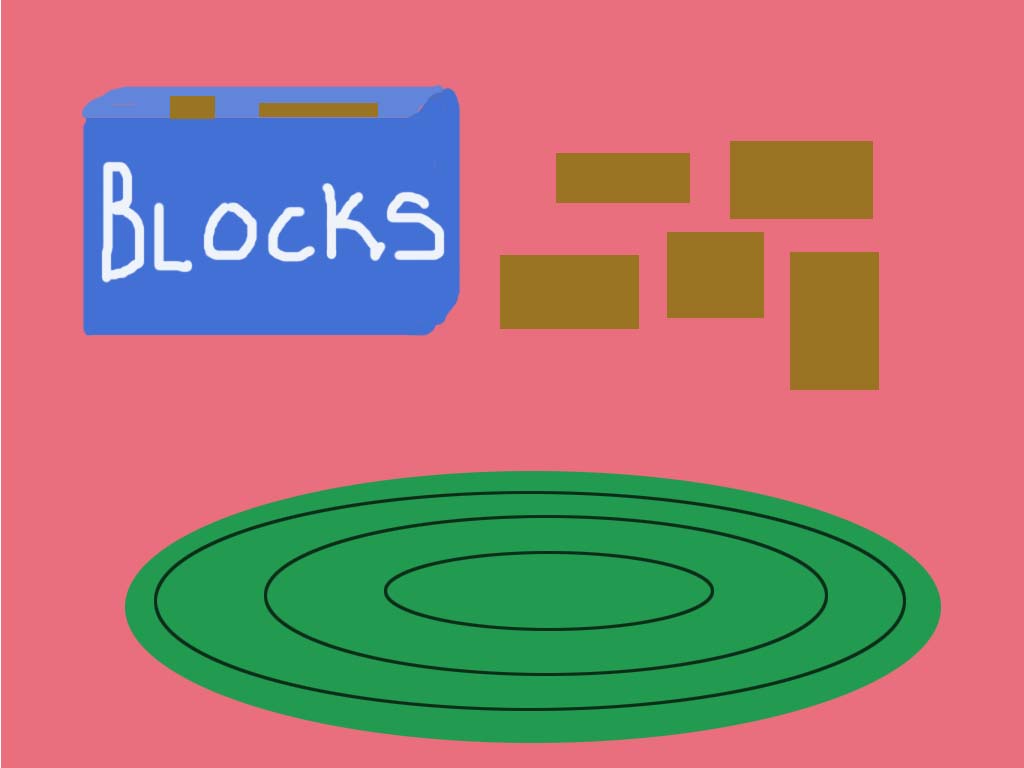 Sure, I am Allison and this is Scott.
Can we play too?
I am Kim and this is Lisa.  Thanks for letting us play with you!
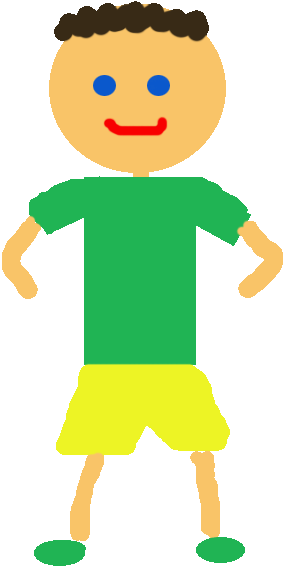 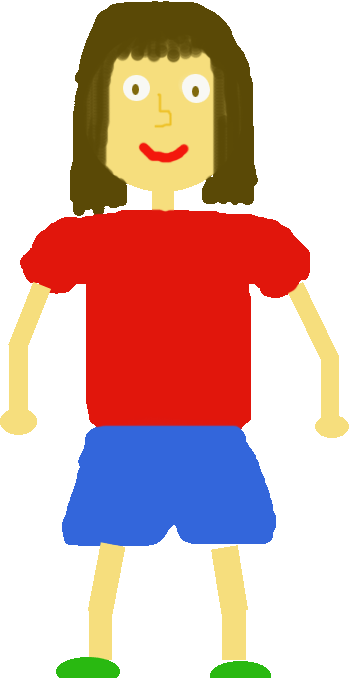 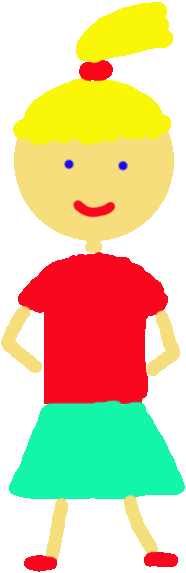 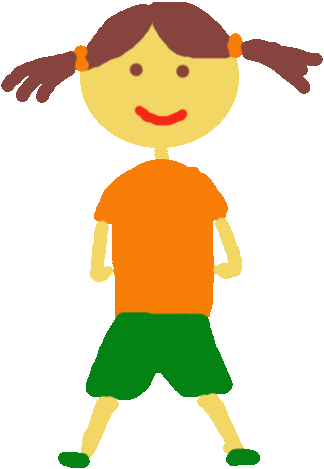 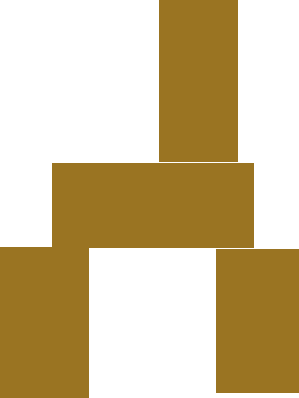 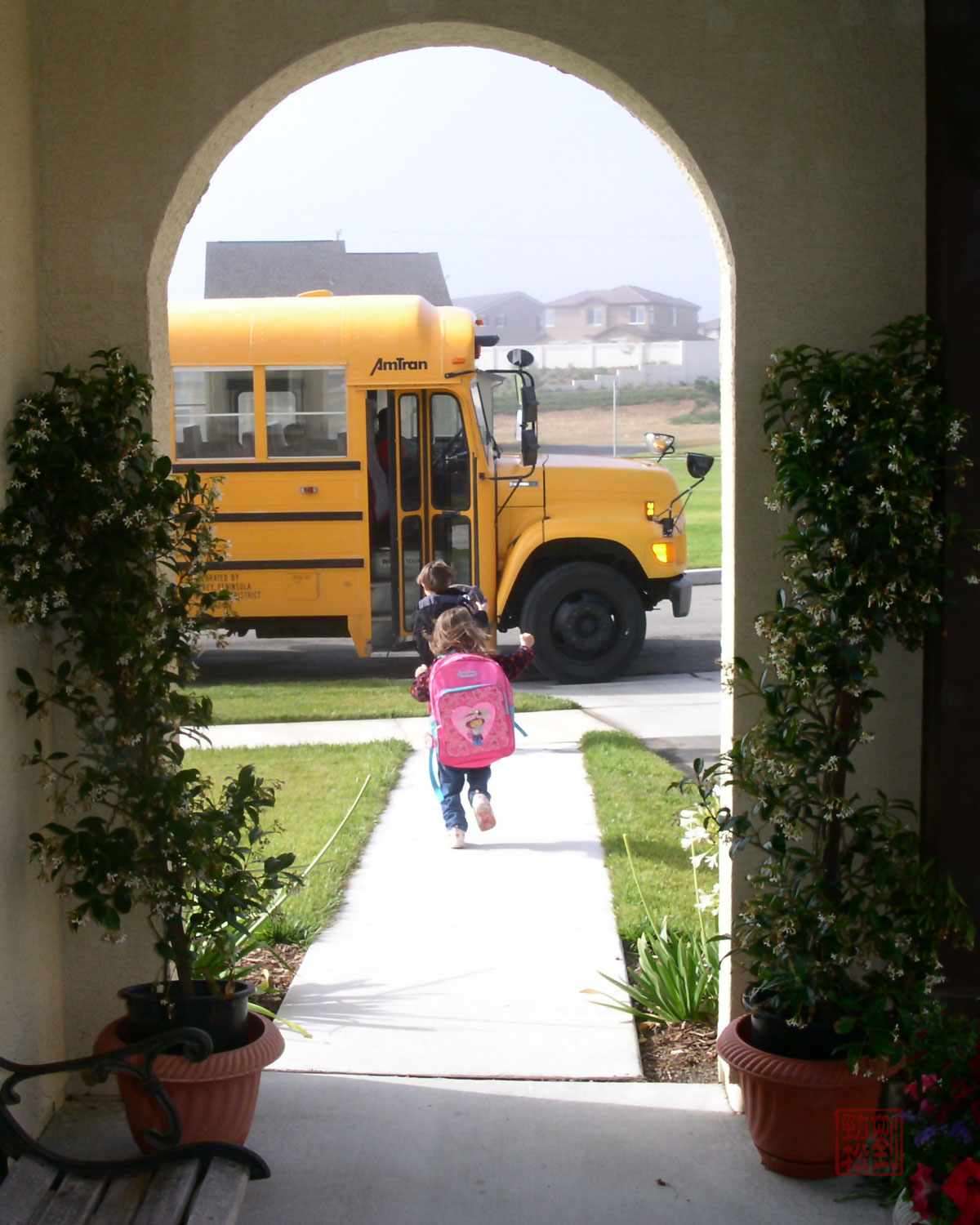 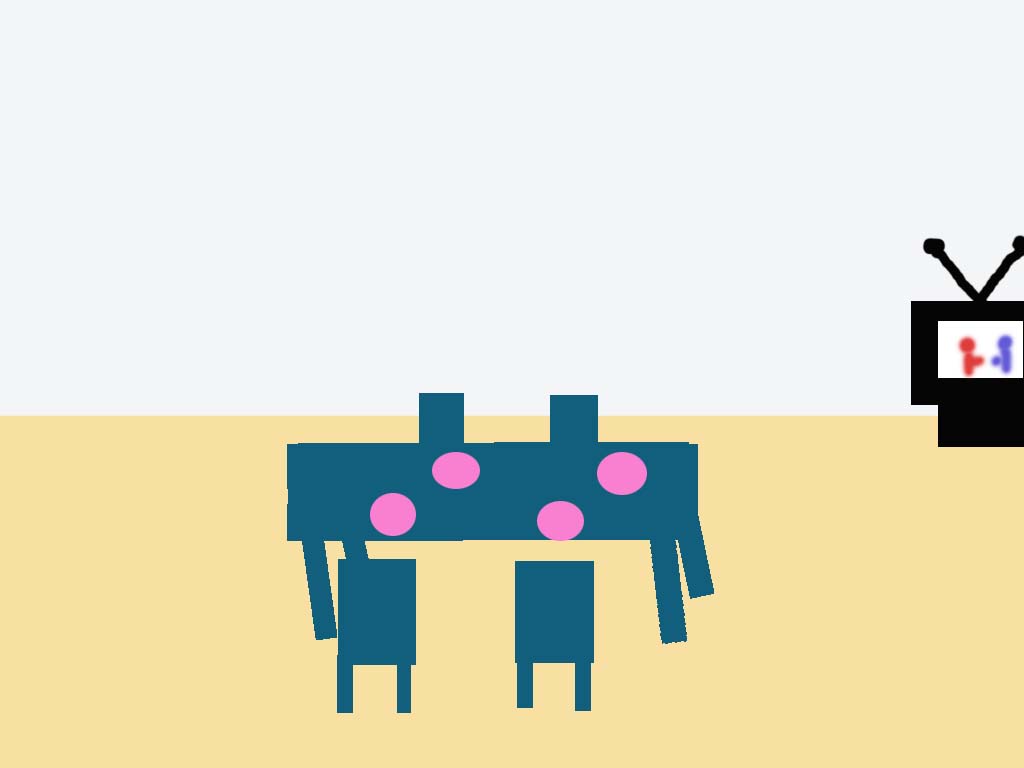 Mom, I am so excited!  I made so many friends today.  Kindergarten is awesome!
Well someone seems to be in a much better mood.
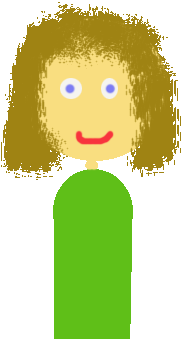 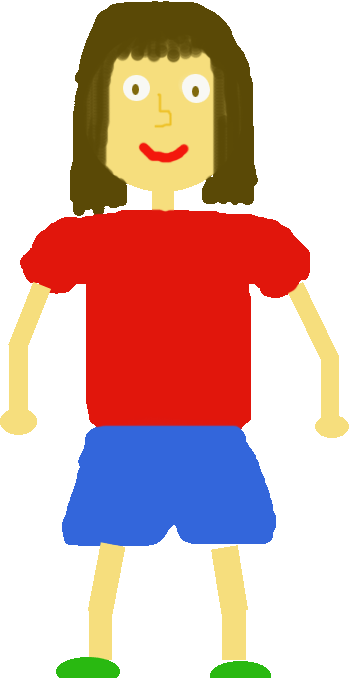